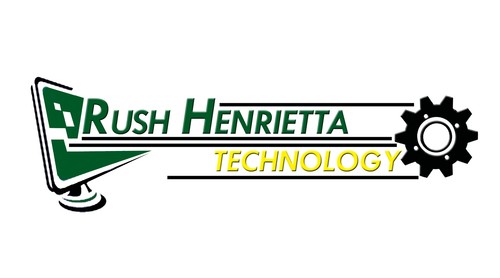 MagLev Thumbnail Sketches
Name:__________________
Grade:______/25
In each box, draw a sketch of a different design idea.  Make sure to label each part
Including magnets, motor and propeller!
DeSimone2014